Лекция 22. Поляризация при отражении света. 
Искусственная  анизотропия  и  оптическая активность
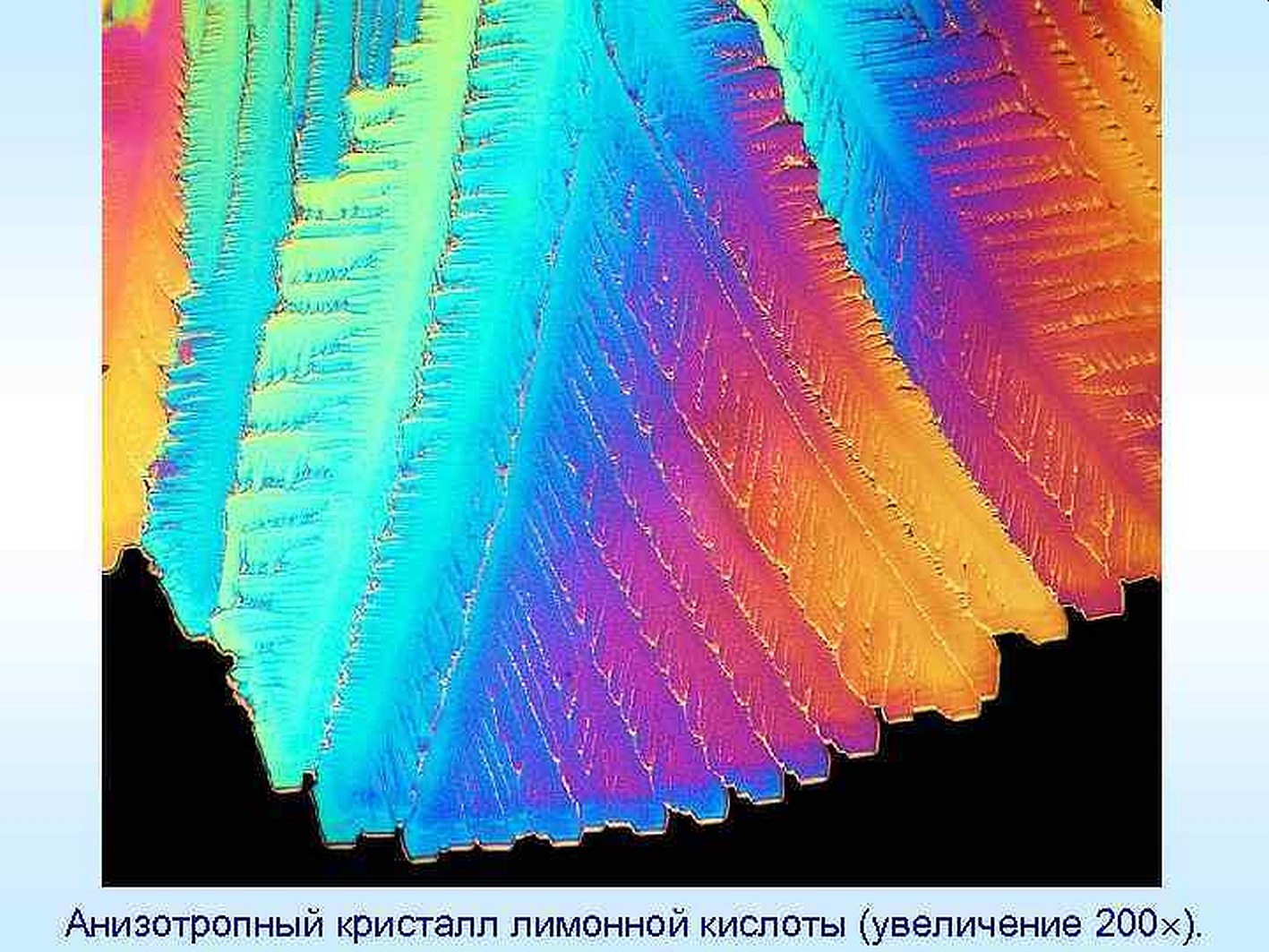 §6. Поляризация  при  отражении  и  преломлении света 
на  границе  раздела  однородных  прозрачных  диэлектриков
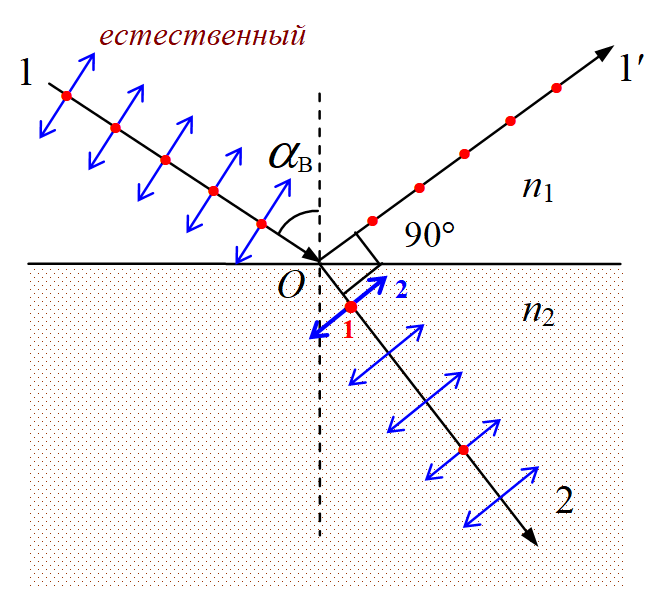 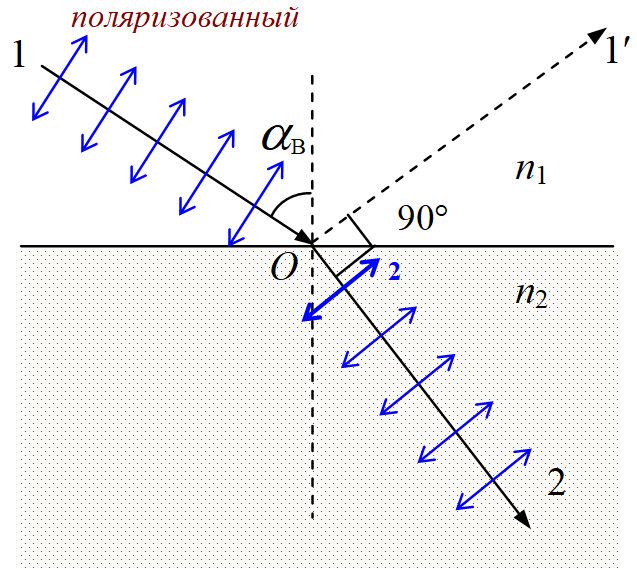 а)
б)
“Окна Брюстера” в  газовых  лазерах
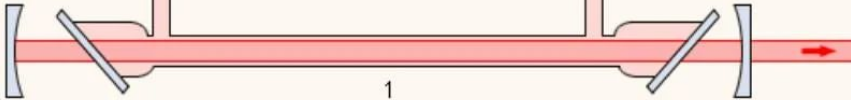 §6. Искусственная  оптическая  анизотропия  и интерференция  поляризованного света
1. Пьезооптический эффект («фотоупругость»)
nе – nо = K1
Rem:
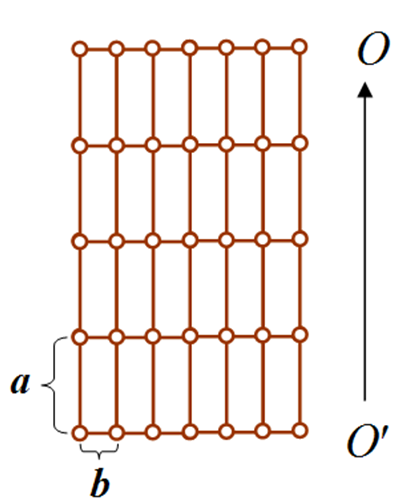  = F/S – механическое напряжение, 
K1 – упругооптическая  постоянная (постоянная Брюстера).
 Стёкла, полимеры , …                K1 = 10-12–10-11 м2/Н.
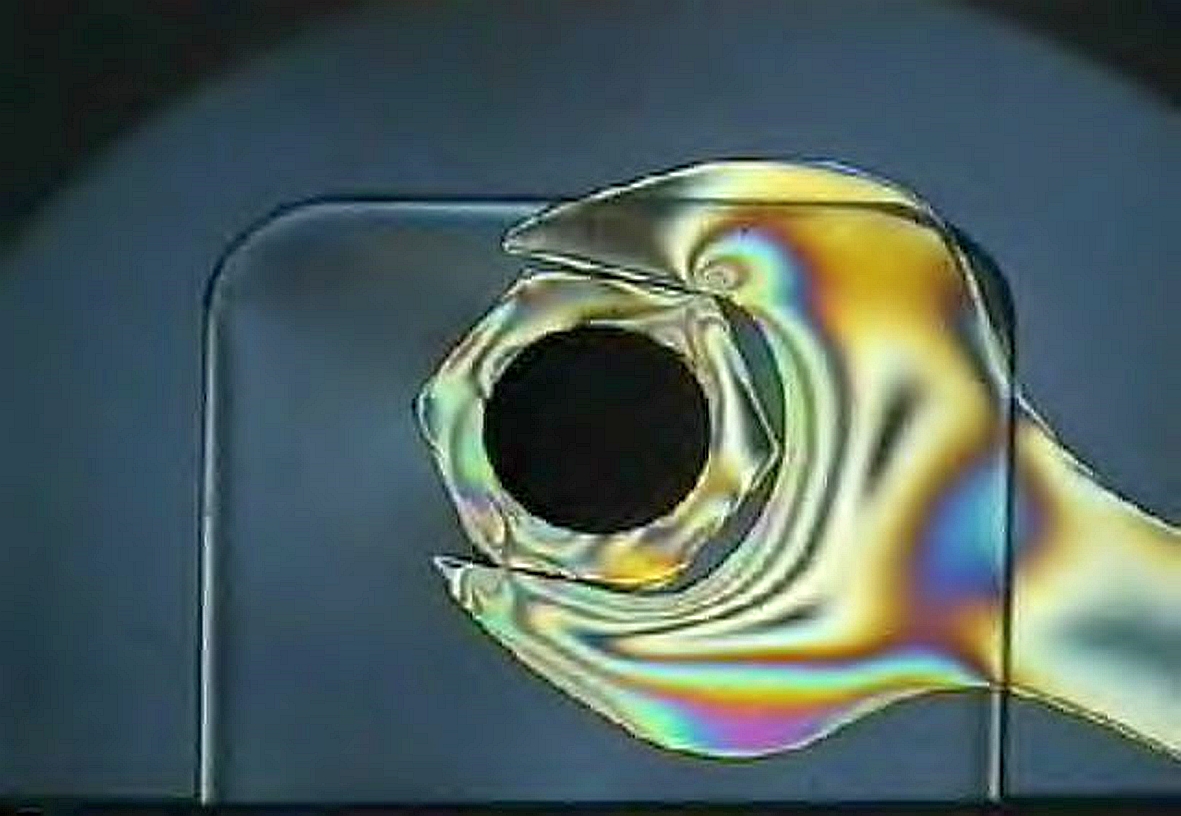 Деформация       анизотропия
Пьезооптический эффект («фотоупругость»)
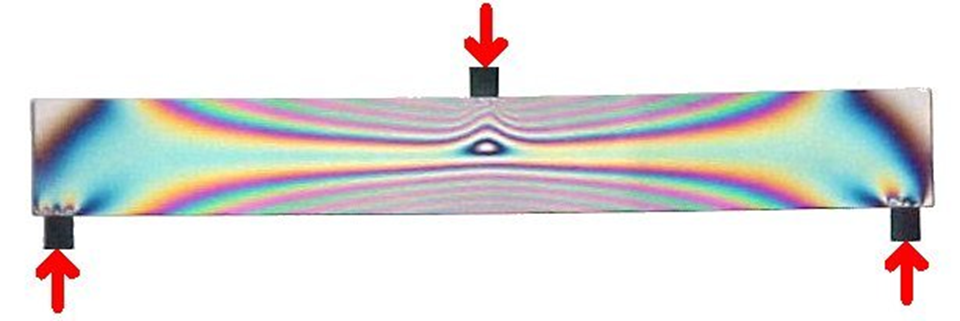 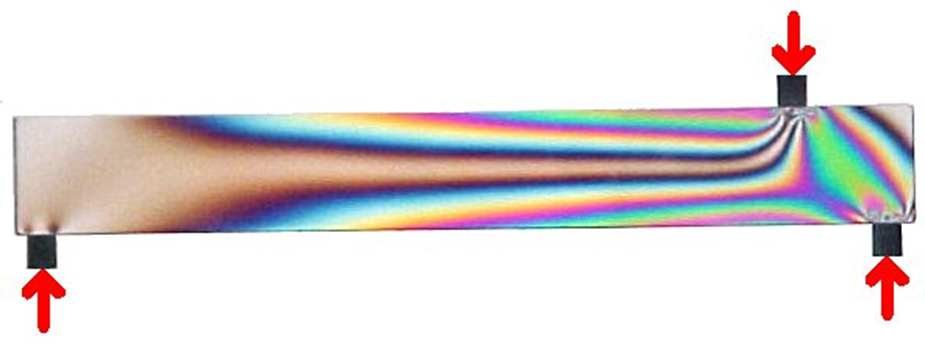 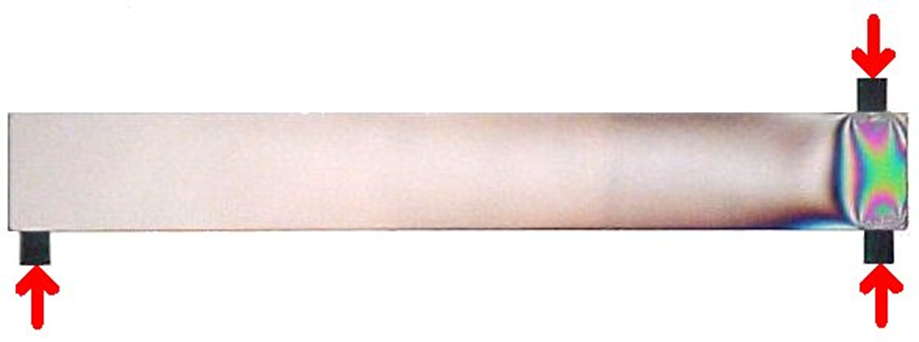 Пьезооптический эффект («фотоупругость»)
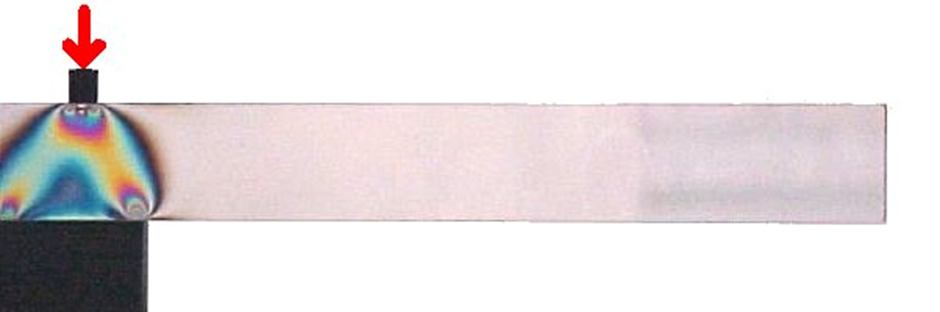 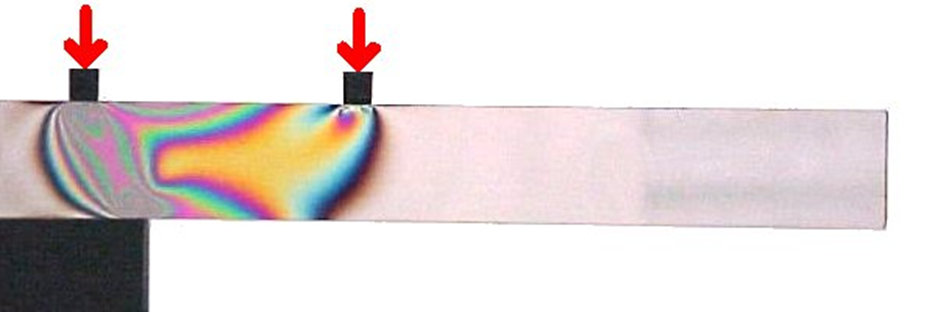 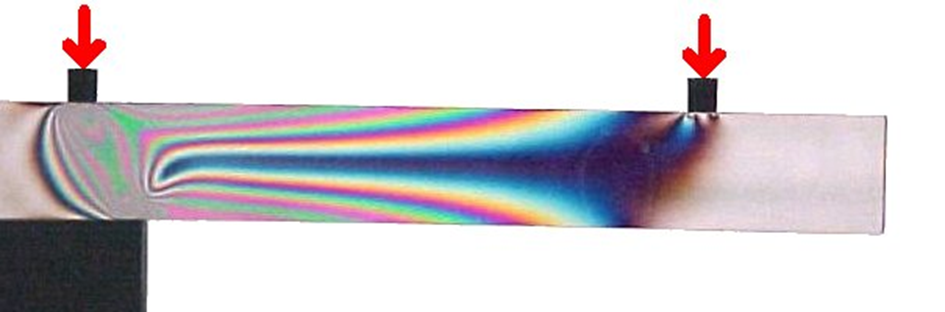 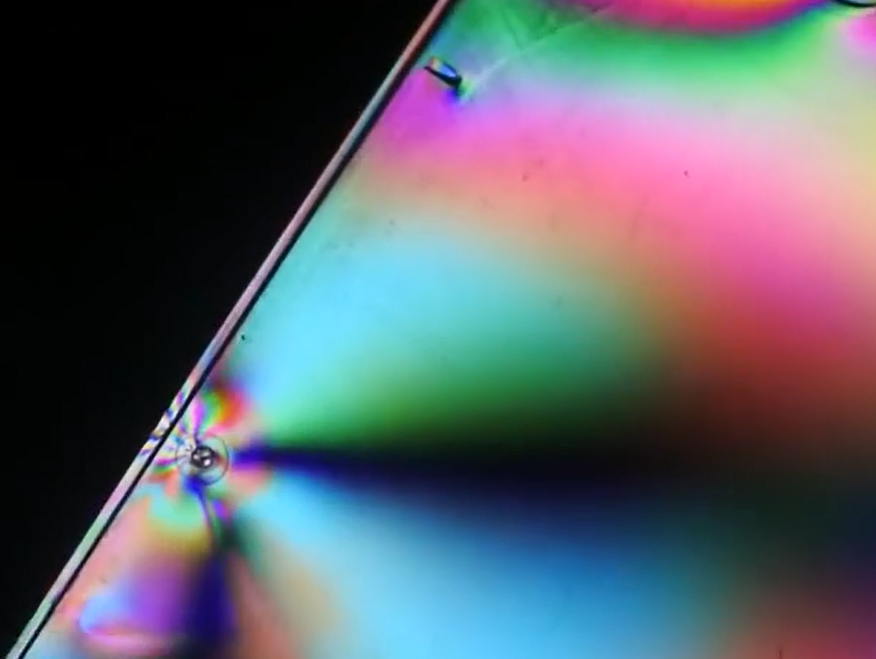 Пьезооптический эффект 
(«фотоупругость»)
minimum
 = (m+1/2) 02
П1
А
О
П1
А
О


О
А
П1
О
А
П1
*) Интерференция  поляризованного  света. Цвета  кристаллических пластинок
Линейная поляризация
Эллиптическая поляризация
Линейная поляризация
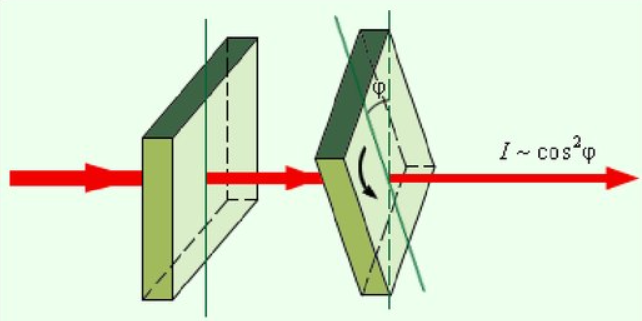 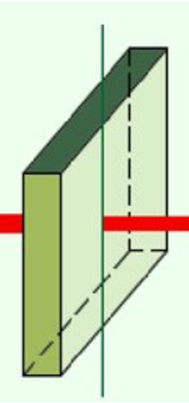  = 2/0,       = (ne – no)h
(ne – no)h = m01,             max
(ne – no)h = (m+1/2)02,    min
??
Кристаллическая пластинка
ИП2
ИП1
Есть
интерференция
А если повернуть анализатор  на 90
Интерференции  нет !!
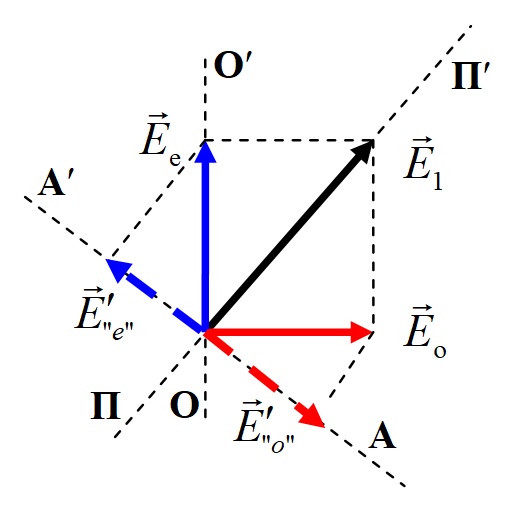 maximum
 = m 01
Для данной длины волны 01
minimum
Интерференция поляризованного света  –  ещё  картинки
Неполяризованный  свет
Поляризованный  свет
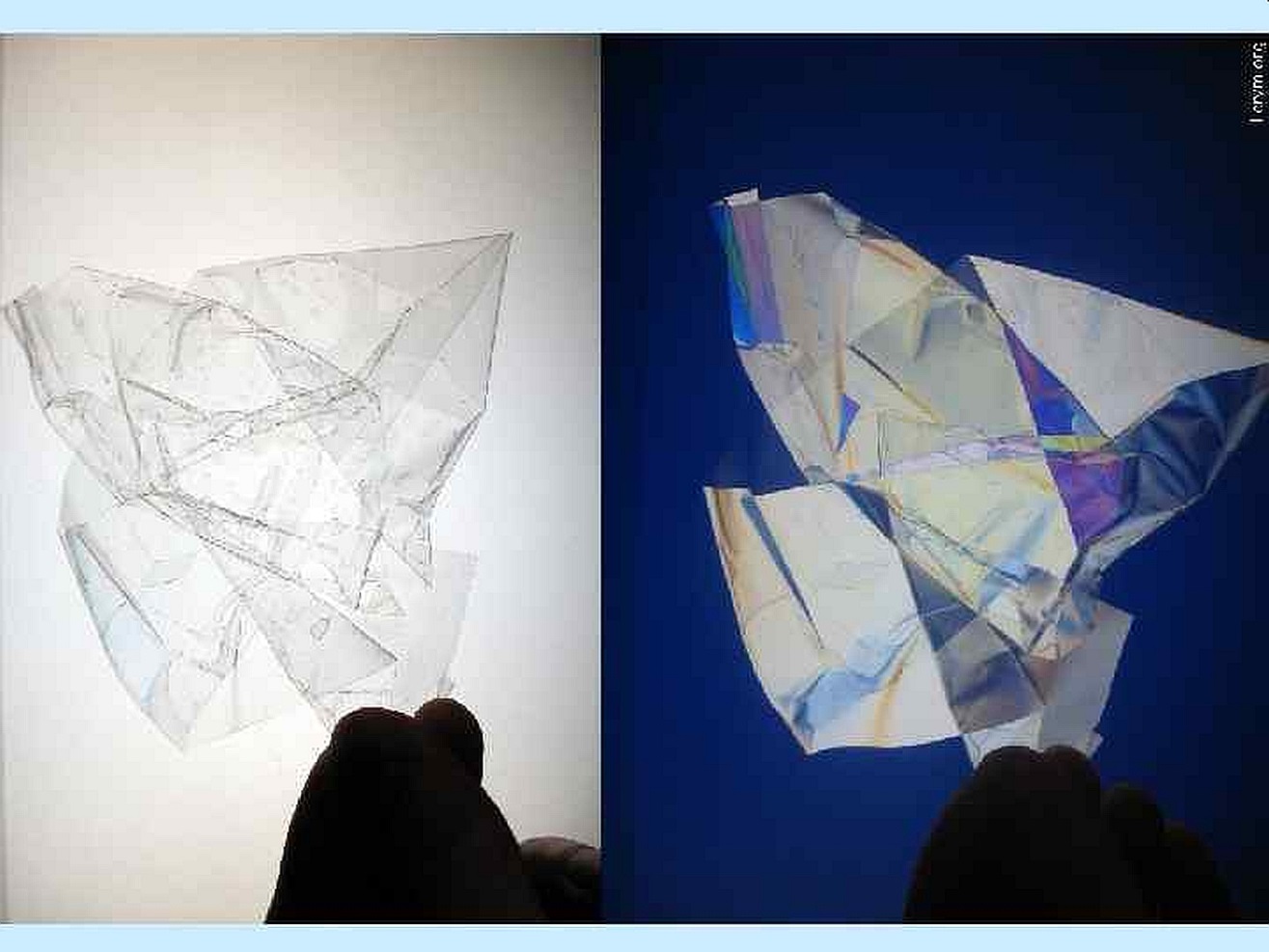 Интерференция поляризованного света  –  ещё  картинки
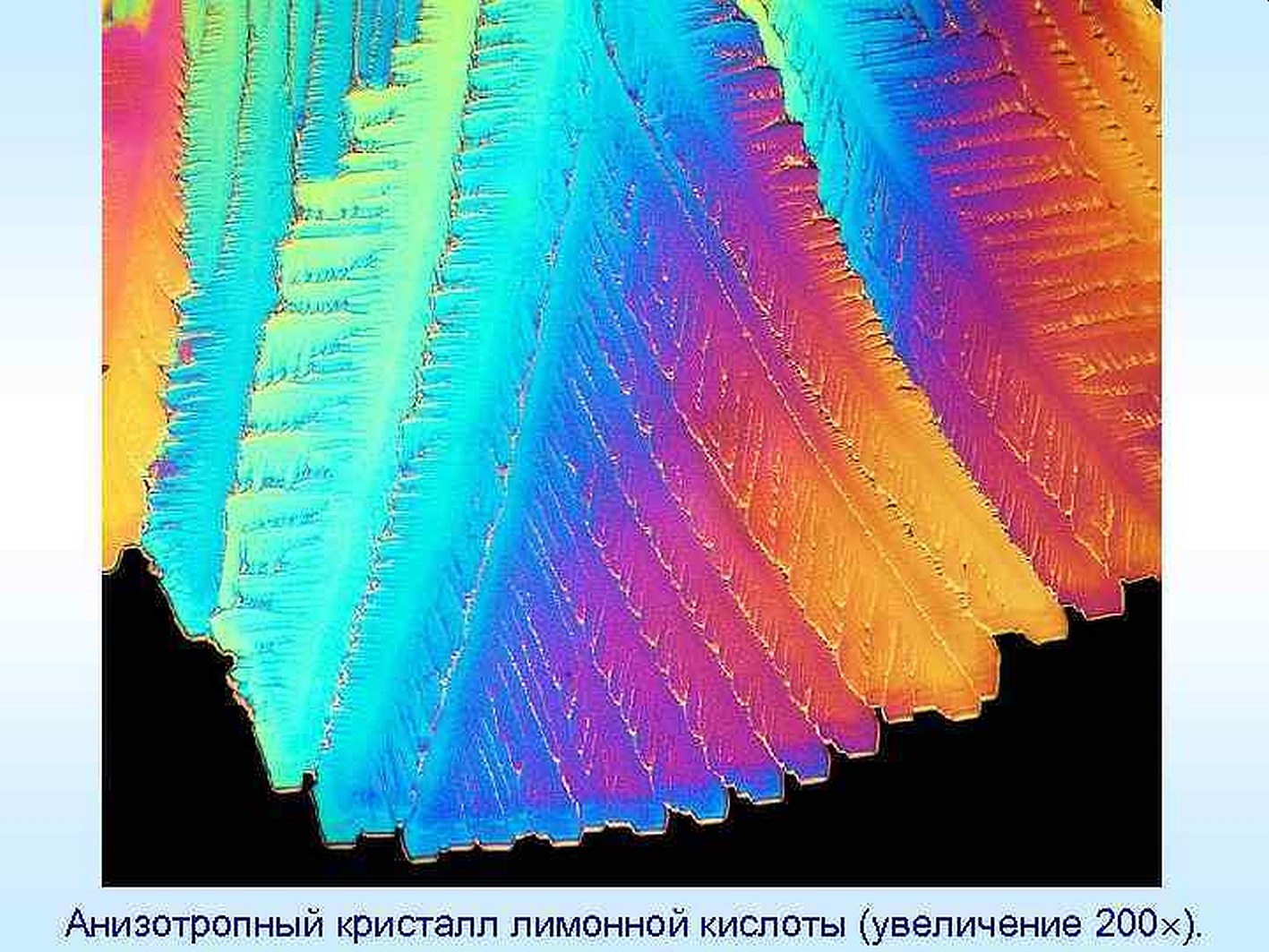 П2
П1
П2
П1
+ К
К

–
б)
а)
Оптический  затвор
(ячейки Поккельса  или  Керра)
Искусственная   оптическая  анизотропия  продолжение: другие  способы …
2. Электрооптические  эффекты
а. Эффект Поккельса – линейный электрооптический эффект
(для  пьезоэлектриков)
nе – nо = K2Е
K2 – постоянная Поккельса. 
LiNbO3 : K2 = 3,710-10  м/В.
«Оптические затворы» из LiNbO3, дигидрофосфата калия (КДР) – KH2РО4 и дигидрофосфата аммония (АДР) – NH4H2PO4.                                   «пластинка /2» при Е = 105 В/м : h  1 мм
б. Эффект Керра – квадратичный электрооптический эффект
(ориентационный  и  поляризационный)
K3 – постоянная Керра. 
(жидкости, стёкла, … Нитробензол:  K3 = 10-18 м2/В2
nе – nо = K3Е2
при Е = 106 В/м («пластинка /2»): h = 20 см
3. Магнитооптический  эффект (эффект Коттона-Мутона)
(аналог  эффекта  Керра)
Свет
nе – nо = K4В2
K4 – постоянная Коттона-Мутона. 
Ж.К. :     K4 = 10-7–10-6 Тл-2.
Очень мал – сугубо “научное” применение
§8. Оптическая  активность  (–  вращение плоскости поляризации
Ф. Араго, 1811 г.)
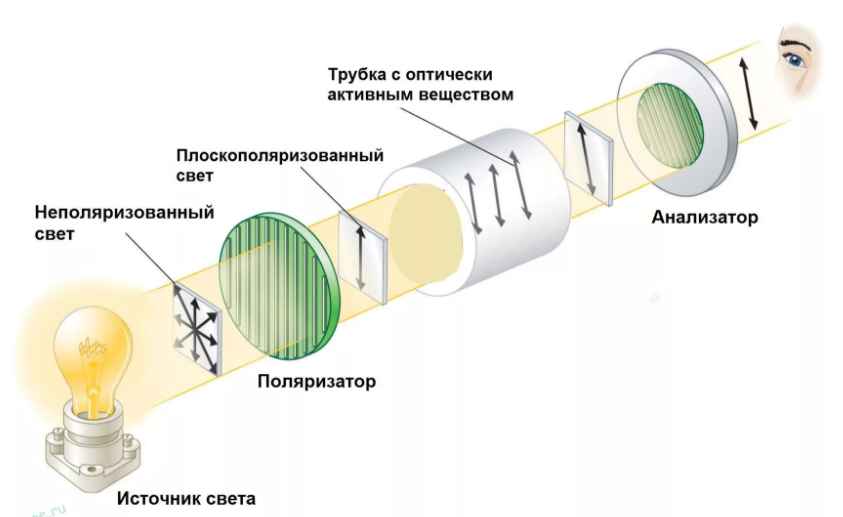 “хиральные молекулы”, например, 
α-Аминопропионовая кислота – аланин
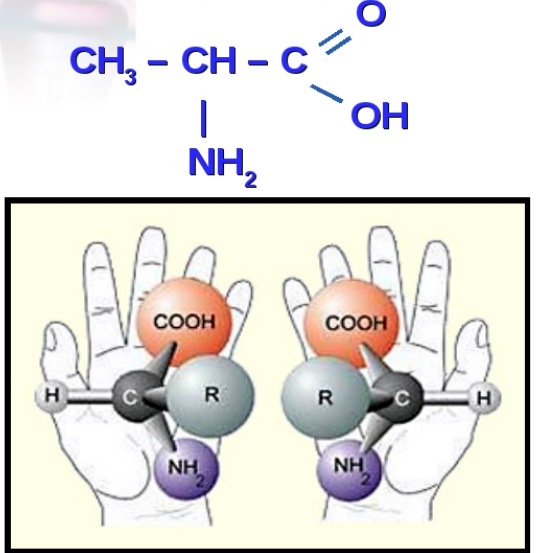 L - Аланин
D - Аланин
Оптические изомеры
(“cтреоизомеры”, “энантиомеры”)
Молочная кислота: СН3 – СНОН – СООН
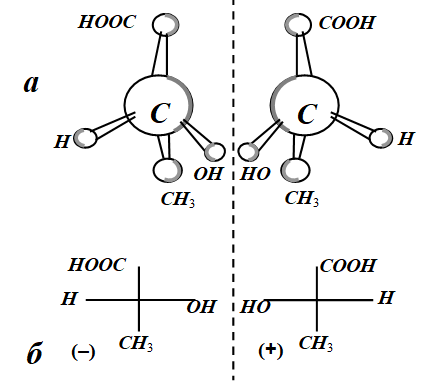 L-форма
D-форма
Проекционные
Формулы Фишера - Хеуорса
Отделяют  из рацемата либо в хим. реакциях с участием  асимметричного катализатора, либо микробиологически
 = []Cl
Закон Био (1815)	 (Jean-Baptiste Biot)
«Annales de Chimie et de Physique» (1860)
[] – удельная оптическая активность
«Traité de physique expérimentale et mathématique» (4 т., Париж, 1816)
Оптические антиподы и оптические изомеры :
(зеркальность структуры и  зеркальная  симметрия на молекулярном уровне)
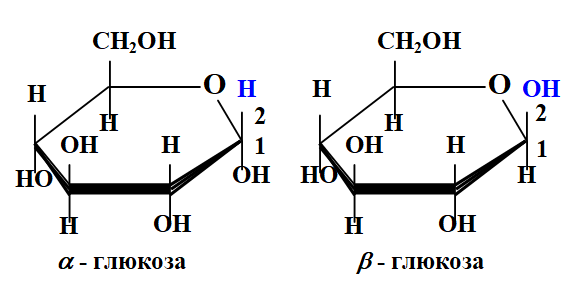  - глюкоза []Ð = +112°
 - глюкоза []Ð = +18,7°
*) Ð  - для желтой линии натрия –  = 578 нм
Удельное вращение
(https://elementy.ru/nauchno-populyarnaya_biblioteka/431004/Levoe_ili_pravoe)
racemus — виноград
Оптические изомеры отделяют из рацемата либо в хим. реакциях с участием асимметричного катализатора, либо микробиологических  наличие асимметричных агентов в биологических процессах !
Пастер!
(dexter — правый)
(лат.  laevus — левый)
Живая  природа  отдаёт предпочтение  “L”-аминокислотам  и  “D”-сахарам. 
19  из  20  жизненно  важных  аминокислот  оптически  активны!  
Белки  строятся  в  основном  из «левых»  (“L”)  оптических  изомеров   аминокислот.
!??
!
Химические  процессы  в  организме  чувствительны  к  различиям  между оптическими изомерами    учёт  структурных  особенностей в лекарствах
“Стереохимия”
Стереохимия, структурная химия — раздел химии  о  пространственном строении  молекул  и  влиянии  этого строения  на химические  свойства  (статическая стереохимия) и на направление  и  скорость реакций (динамическая стереохимия).
(Издаются журналы: «Журнал структурной химии»   /    «Координационная химия»)
Строение вещества, строение молекул:
 природа заместителей 
в органических молекулах;
 малые  вариации  внутри-  и
межмолекулярных  взаимодействий
Дисперсия  оптической
активности , 
поляриметрия
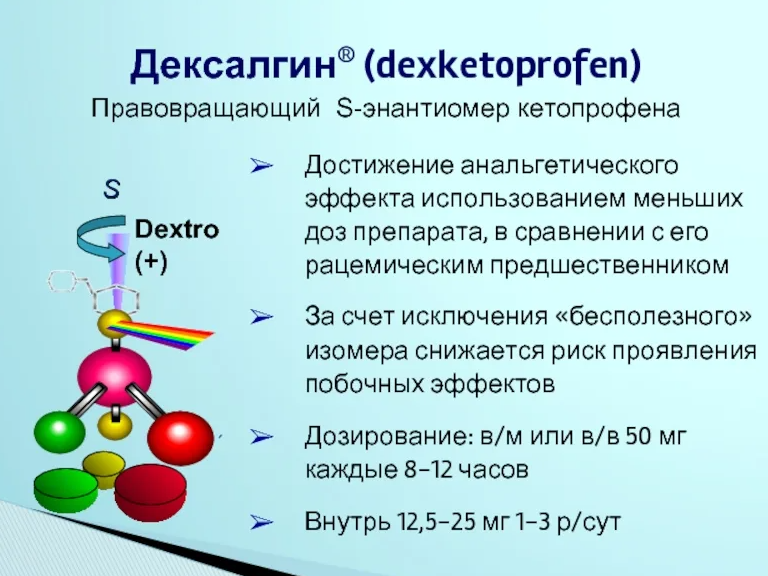 !
Химические  процессы  в  организме  чувствительны  к  различиям  между оптическими изомерами    учёт  структурных  особенностей в лекарствах
8.2. Объяснение  оптической  активности (“гиротропии”) – гипотеза  Френеля
(+)
нет оптической активности скорость  одинакова
среда оптически активна
 скорость  разная
 (вместо “обычной”
циркулярная анизотропия среды)
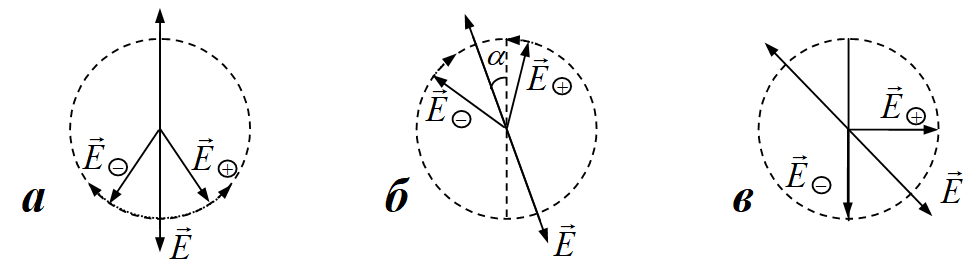 



плоскость колебаний
 = 0/4
фазовое
запаздывание
волны
 = (n+ – n-)l
n+ = c/v+ ; n- = c/v-
 = /4
8.3. Наведённая  оптическая  активность  “Эффект Фарадея” (1845 г.)

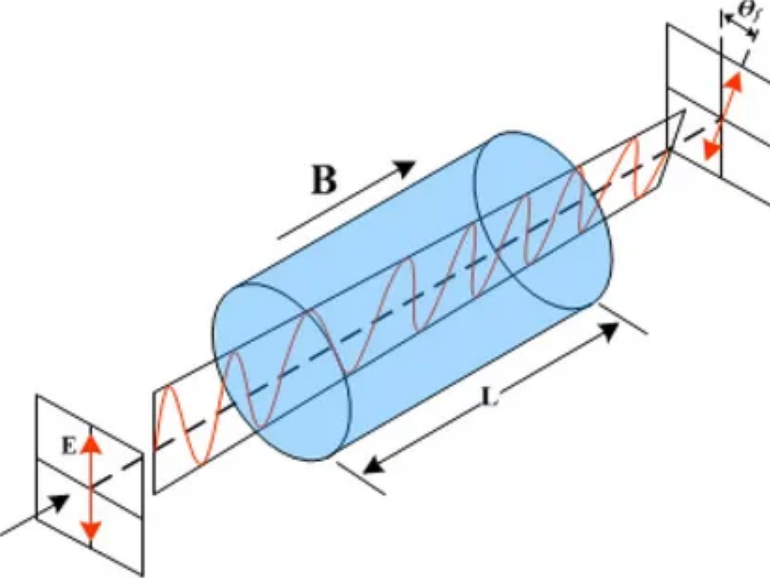 l
n+ – n- = K5 Bl
K5 – Постоянная Верде
Наведённая оптическая активность 
(эффект Фарадея)
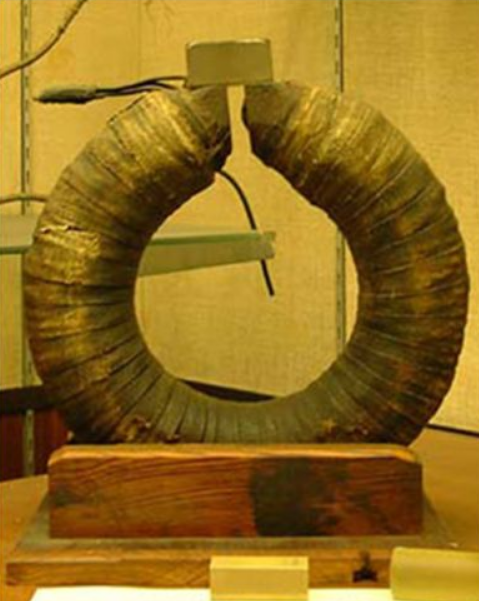 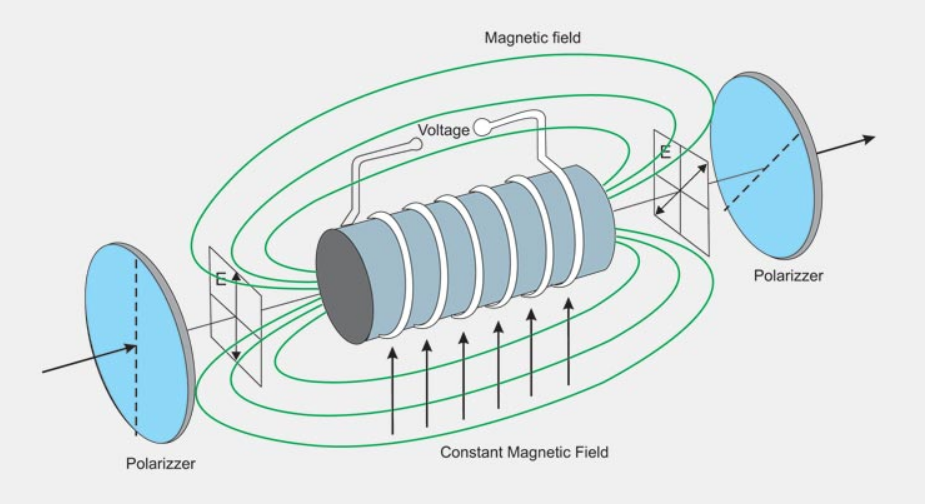 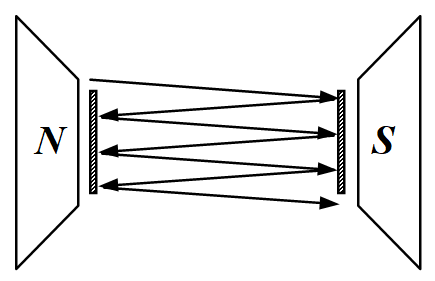 накопление эффекта
Элементы установки Фарадея из музея королевского института
Глава VII. Интерференционные  методы 
в  современном  эксперименте
Интерференционные  приборы
о.р.х.:          l1n1 – l2n2 = m0
Компараторы
l  ?
Рефрактометры
n  ?
Спектральные аппараты
  ?